Samuel Mudd Controversy(Historical dispute)
By Mrs. Hartig
Come up with some Questions
Who was Samuel Mudd?
Did Mudd really know John Wilkes Booth? 
Was Dr. Mudd in on the plot to kill President Lincoln?
What are reasons for yes, no
Why is it still a thing?
Take Notes
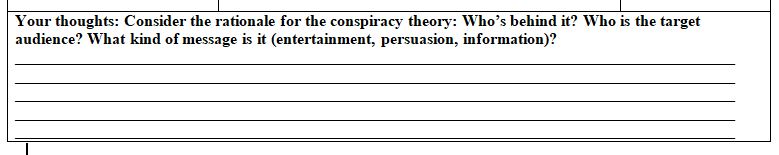 Gather, evaluate, and sequence  information
Dr. Samuel Mudd  of Southern Maryland fixed the broken leg of a man who came to his house on April 15, 1865. 
It turns out that man was John Wilkes Booth, who had just assassinated President Abraham Lincoln.
Because Dr. Mudd may have met Booth before and because he did not tell anyone about his patient until the next day, he was arrested, tried, and imprisoned with others who may have been part of the plot to assassinate the president.
The assassination came days after Robert E. Lee surrendered in Virginia to Ulysses S. Grant on April 9, 1865 and Dr. Mudd was a Confederate sympathizer.
Did you answer your questions?
Did Mudd really know John Wilkes Booth? Probably. May have sold Booth a horse, let him stay overnight 	at his home; met him other times (witness accounts).
Was Dr. Mudd in on the plot to kill President Lincoln?
	What are reasons for yes: tobacco farmer, Confederate sympathizer
	What are reasons for no: medical doctor, not a willing participant
Why is this still a thing?
	Family would like to expunge the record of their relative
	Many don’t believe Dr. Mudd was innocent
	When the Justice department has made a decision on a matter it may be looked at, but it is not easy to change a very old ruling made by the federal government.  In 1991, the assistant secretary of the army said that it was not the role of the Army Board for the Correction of Military Records (ABCMR) to settle historical disputes..
Cite the Sources
Associated Press. "Doctor who aided Lincoln's killer is 'cleared.'" The New York Times [Archives 1993], www.nytimes.com/1993/02/14/us/ doctor-who-aided-lincoln-s-killer-is-cleared.html. Accessed 27 Apr. 2018. [mock trial] 
NBC. “Controversy Over Dr. Samuel Mudd.” NBC Learn K-12, 
15 July 1998, archives.nbclearn.com/portal/site/k-12/browse?cuecard=575. 
Steers, Edward, Jr. "Dr. Samuel A. Mudd." American History Magazine, 12 June   2006, www.historynet.com/dr-samuel-a-mudd.htm. Accessed 16 Apr. 2018.
Do you have more questions?
What are some other issues in the controversy?
Why can’t an old record be expunged ? (When the Justice department has made a decision on a matter it may be looked at, but it is not easy to change a very old ruling made by the federal government)
Other questions ?
Find an appropriate image to talk about.
One appropriate visual
On display at the Ford’s theatre today.
Cite the source
"Material Evidence: Dr. Mudd." Ford's Theatre, www.fords.org/      lincolns-assassination/material-evidence-dr-mudd/.
Add your thoughts